Стратегические направления инклюзивного образования 2017 год
По материалам Международной научно-практической конференции 2-23 июня 2017, г. Москва
История конференции
Пленарное заседание
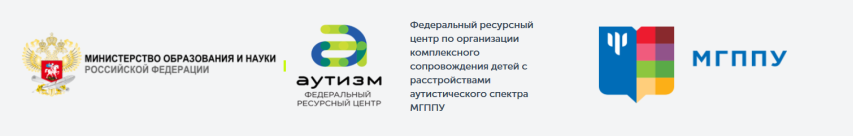 Стандарты образования
ФГОС школы – результаты.
ФГОС дошкольного образования – стандарт условий и развивающей предметно-пространственной среды.

Адаптированная основная образовательная программа по нозологиям: СУВАГА–центр
Проекты 9 программ по ссылке: http://suvagcentr.ru/news/270?searchString
Психолого-педагогическое сопровождение
ТРЕНД:
От нормального развития к вариантам номы развития.
Индивидуализация и расширение границ
От единого образовательного маршрута к индивидуальному образовательному пути
Индивидуализация и учет индивидуальных особенностей. 
Много разных «входов» в образование один «выход» для всех, определяемы педагогическими задачами.
Психолого-педагогическое сопровождение
Мифы:
Система работы только психологов 
Система работы с «трудными» детьми 
То, без чего можно обойтись 
ППС – это:
Механизм индивидуализации образования 
Система работы, обращенная на каждого обучающегося 
Система работы всех специалистов на решение задач обучающегося
Психолого-педагогическое сопровождение (ключевые понятия)
Защита прав детей с ОВЗ
Результаты Федеральной прокурорской проверки по работе с детьми-инвалидами, ОВЗ
Лорейн Дорман
Опыт сопровождения детей с РАС от школы до профориентации в школе Роберта Огдена
Мастер-класс
Канистерапия как универсальный метод психолого-педагогического сопровождения
География участников конференции
Завершение конференции
Коллективное фото
ФРЦ по организации комплексного сопровождения детей с РАС
ФРЦ по организации комплексного сопровождения детей с РАС
ФРЦ по организации комплексного сопровождения детей с РАС
ФРЦ по организации комплексного сопровождения детей с РАС
ФРЦ по организации комплексного сопровождения детей с РАС
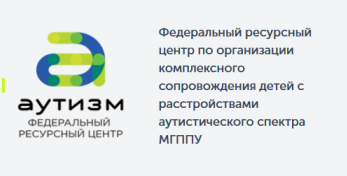 Федеральный ресурсный центр
http://autism-frc.ru/
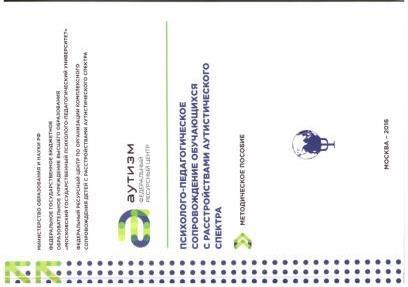